ТЕМА 3_2
СУЧАСНІ ТЕХНОЛОГІЇ НАВЧАННЯ 
В ПОЧАТКОВІЙ ШКОЛІ
План
4
1
ТЕХНОЛОГІЧНИЙ ПІДХІД В ОСВІТІ
ПРОЄКТ ЯК ФОРМА ОРГАНІЗАЦІЇ НАВЧАЛЬНО-ПІЗНАВАЛЬНОЇ ДІЯЛЬНОСТІ УЧНІВ
2
5
ІНТЕРАКТИВНА ТЕХНОЛОГІЯ НАВЧАННЯ
ТЕХНОЛОГІЯ РОЗВИТКУ КРИТИЧНОГО МИСЛЕННЯ
3
ІГРОВА ТЕХНОЛОГІЯ НАВЧАННЯ
֍ Створення спільного асоціативного куща до поняття «технологія» за допомогою онлайнового сервісу Mentimeter
 https://www.mentimeter.com/
1. Технологічний підхід в освіті
Поняття «технологія» (грец. techne − мистецтво, майстерність і lоgos − слово, вчення) - наука про майстерність.
Освітня технологія – відображає загальну стратегію (загальний план) розвитку освіти
Педагогічна технологія – відображає способи реалізації освітніх технологій у навчально-виховному процесі
Технологія навчання (виховання, управління) -  моделює шлях освоєння конкретного навчального матеріалу (поняття) в межах відповідного навчального предмета, теми, питання
Інноваційна педагогічна технологія – цілеспрямоване систематичне та послідовне впровадження в практику прийомів, способів педагогічних дій і засобів, які охоплюють цілісний навчально-виховний процес від визначення його мети до одержання очікуваних результатів
2. Технології інтерактивного навчання
Інтерактивне навчання (inter – взаємний, act – діяти) – це такий спосіб організації навчання, за якого навчальний процес відбувається за умови постійної активної взаємодії всіх його учасників
Мета інтерактивного навчання – створити комфортні умови навчання, за яких кожен учень відчуває свою успішність, інтелектуальну спроможність
Пам’ятати: 
 -інтерактивне навчання – не самоціль, а лише засіб для досягнення атмосфери співробітництва в класі; 
 -інтерактивна взаємодія потребує певної зміни всього життя класу, а також значної кількості часу для підготовки як учнів, так і вчителя; 
 -починати потрібно з простіших технологій; 
 -в кінці уроку варто провести коротку самостійну роботу для з’ясування рівня засвоєння матеріалу.
2. Технології інтерактивного навчання
Структура уроків: 
 1)мотивація; 
2)оголошення, представлення теми та очікуваних навчальних результатів; 
 3)надання необхідної інформації; 
 4)інтерактивна вправа – центральна частина уроку; 
 5)підбиття підсумків, оцінювання результатів уроку.
2. Технології інтерактивного навчання
Класифікація інтерактивних технологій навчання (О.Пометун)
2. Технології інтерактивного навчання
1) Технології кооперативного навчання
Кооперативне навчання – це форма організації навчання в малих групах учнів, об’єднаних спільною навчальною метою. 

 Технології: 
 -робота в парах 
 -ротаційні (змінювані) трійки 
 -два – чотири – всі разом 
 -карусель 
 -робота в малих групах (діалог, синтез думок, спільний проект, коло ідей) 
 -акваріум
2. Технології інтерактивного навчання
2)Технології колективно-групового навчання
До цієї групи належать інтерактивні технології, що передбачають одночасну спільну (фронтальну) роботу всього класу. 
Технології: 
 -обговорення проблеми в загальному колі 
 -мікрофон 
 -незакінчені речення 
 -мозковий штурм 
 -навчаючи – учусь 
 -ажурна пилка 
 -аналіз ситуації 
 -розв’язання проблем 
 -дерево рішень (розв’язків)
2. Технології інтерактивного навчання
3) Технології ситуативного моделювання
Ситуативне моделювання – це побудова навчального процесу за допомогою включення учнів у гру 

Технології: 
  -імітації, симуляції;
розігрування ситуації за ролями
2. Технології інтерактивного навчання
4) Технології опрацювання дискусійних питань
Дискусія – широке публічне обговорення якогось спірного питання

Технології: 
 - ПРЕС
- займи позицію
- зміни позицію
- неперервна шкала думок
 - дискусія в стилі телевізійного токшоу
- оцінювальна дискусія
- дебати
3. Ігрова технологія навчання
Функції ігор:
Соціокультурне призначення гри.
Функція міжнаціональної комунікації
Функція самореалізації людини в грі
Комунікативна функція гри
Діагностична функція гри
Ігротерапевтична функція гри
Функція корекції у грі
Розважальна функція гри
3. Ігрова технологія навчання
Основні напрямки роботи під час проведення ігор такі: 
 1)розвиток образного мислення; 
 2)тренування логічного мислення; 
 3)розвиток сенсорних здібностей; 
 4)тренування пам’яті; 
 5)розвиток уваги; 
 6)розвиток уяви і творчих здібностей.
3. Ігрова технологія навчання
Характеристики гри в контексті запровадження діяльнісного підходу  (The LEGO Foundation)
 Значуща: діяльність, до якої залучені діти, має бути пов’язаною з їхнім досвідом, життям, середовищем. 
 Соціальна: ігрові вправи виконуються у команді у взаємодії один з одним, мають місце обговорення, спільний пошук рішень та компромісів.
 Активна:ігрові вправи надають можливість дітям активно взаємодіяти один з одним, бути як фізично, так і ментально включеними у процес 
 Мотивуюча: ігрові вправи надають можливість пробувати різні варіанти
Радісна: навчання відбувається тоді, коли є радість і задоволення від процесу.
  Ці характеристики гри впливають на всі сфери розвитку дитини: соціальну, пізнавальну; емоційну; фізичну; креативну
4. Проєктна технологія (метод проєктів)
Метод проєктів – це спосіб досягнення дидактичної мети через детальну розробку проблеми (технологією), яка має завершитисьреальним практично відчутним результатом

Технологія проєктування – це розв’язання учнем або групою учнів певної проблеми, яке передбачає, з одного боку, використання різноманітних методів і засобів навчання, а з другого – інтегрування знань та умінь з різних галузей науки, техніки, мистецтва
4. Проєктна технологія (метод проєктів)
Мета
Завдання
здобуття досвіду практичної діяльності
–навчити самостійно здобувати знання та застосовувати їх для розв’язання нових пізнавальних і практичних завдань; 
 –сприяти розвитку комунікативних здібностей; 
 –розширити коло спілкування; 
прищепити уміння користуватися дослідницькими прийомами: збирати та аналізувати інформацію, висувати гіпотези, робити висновки
4. Проєктна технологія (метод проєктів)
Основні вимоги до використання технології: 
 –наявність цікавої та значущої соціальної проблеми; 
 –передбачуваність результатів (доповідь, репортаж, альбом тощо); 
 –самостійна діяльність виконавців (індивідуальна, парна, групова); 
 –структурованість змістової частини проєкту (з вказівкою поетапних результатів); 
 –використання дослідницьких методів і певної послідовності дій: 
 1) визначення проблеми і завдань дослідження; 
 2) висунення гіпотези; 
 3) вибір методів дослідження; 
 4) обговорення способів оформлення кінцевих результатів; 
 5) збір, систематизація й аналіз отриманих даних; 
 6) підведення підсумків, оформлення результатів, їх презентація; 
 7) висновки, висунення нових проблем дослідження.
4. Проєктна технологія (метод проєктів)
Структурування проєкту
1)Починати слід завжди з вибору теми проєкту, його типу, кількості учасників. 
2)Далі вчителю необхідно продумати можливіваріанти проблем, які важливо дослідити в рамках визначеної тематики. 
3)Важливим моментом є розподіл завдань між учасниками, обговорення можливих методів дослідження, пошуку інформації, творчих рішень. 
4)Потім починається самостійна робота учасників проєкту відповідно до їхніх індивідуальних чи групових дослідницьких, творчих завдань. 
 5)Постійно проводяться проміжні обговорення отриманих даних в групах. 
 6)Необхідним етапом виконання проєктів є їх захист. 
 7)Завершується робота колективним обговоренням, експертизою, оголошенням результатів зовнішньої оцінки, формулюванням висновків.
За домінуючою у виконанні проєкту діяльністю
дослідницькі
творчі
рольові
інформаційні
практико-орієнтовані
За характером координації 
відкрита 
прихована
За предметно-змістовою галуззю
монопроєкти
міжпредметні
За кількістю учасників
особисті
парні
групові
За характером контактів 
внутрішні або регіональні 
міжнародні
За тривалістю
короткотривалі 
середньої тривалості
довготривалі
5. Технологія розвитку критичного мислення
Критичне мислення – це складний ментальний процес, що починається із залучення інформації та закінчується ухваленням рішення.
Властивості критичного мислення
Ознаки людини, яка мислить критично:
1. Усвідомленість
 2. Самостійність
 3. Рефлексивність 
 4. Цілеспрямованість
 5. Обґрунтованість
 6. Контрольованість
 7. Самоорганізованість
1.Здатність сприймати думки інших критично. .
 2.Компетентність. 
 3.Небайдужість у сприйнятті подій. 
 4.Незалежність думок. 
 5.Допитливість. 
 6.Здатність до діалогу і дискусії. 
 7.Інформація є відправним, а не кінцевим пунктом критичного мислення.
5. Технологія розвитку критичного мислення
Учителю для розвитку критичного мислення молодших школярів необхідно: 
 ‐виділити час і забезпечити можливості для застосування критичного мислення; 
 ‐дозволити учням вільно розмірковувати; 
 ‐приймати різноманітні ідеї та думки; 
 ‐сприяти активному залученню учнів до процесу навчання; 
 ‐забезпечити для учнів середовище без ризиків, вільне від насмішок; 
 ‐виражати віру в здатність кожного учня породжувати критичні судження; 
 ‐цінувати критичні міркування учнів. 
 Основні підходи навчання критичного мислення:
 1) впровадження у навчальному закладі окремого курсу «Критичне мислення»
2) розвиток критичного мислення через відповідну організацію освітнього процесу будь-якого з навчальних предметів
Структура базових уроків розвитку критичного мислення
Технологія розвитку критичного мислення –
Структура базових уроків
Вивчення інформації на основі тексту.
  Розуміння оповідного тексту.
Кооперативне навчання.
  Проведення дискусії.
Пишемо й досліджуємо.
  Пишемо, щоб переконати.
 Розуміння аргументів.
  Критичне слухання.
це технологія, в основі якої лежить дослідження проблем та ситуації, використовуючи методи самостійного вибору, оцінки та визначення міри корисності інформації для особистих потреб і цілей
1)   Фаза актуалізації
2)   Фаза побудови знань
3)   Фаза консолідації
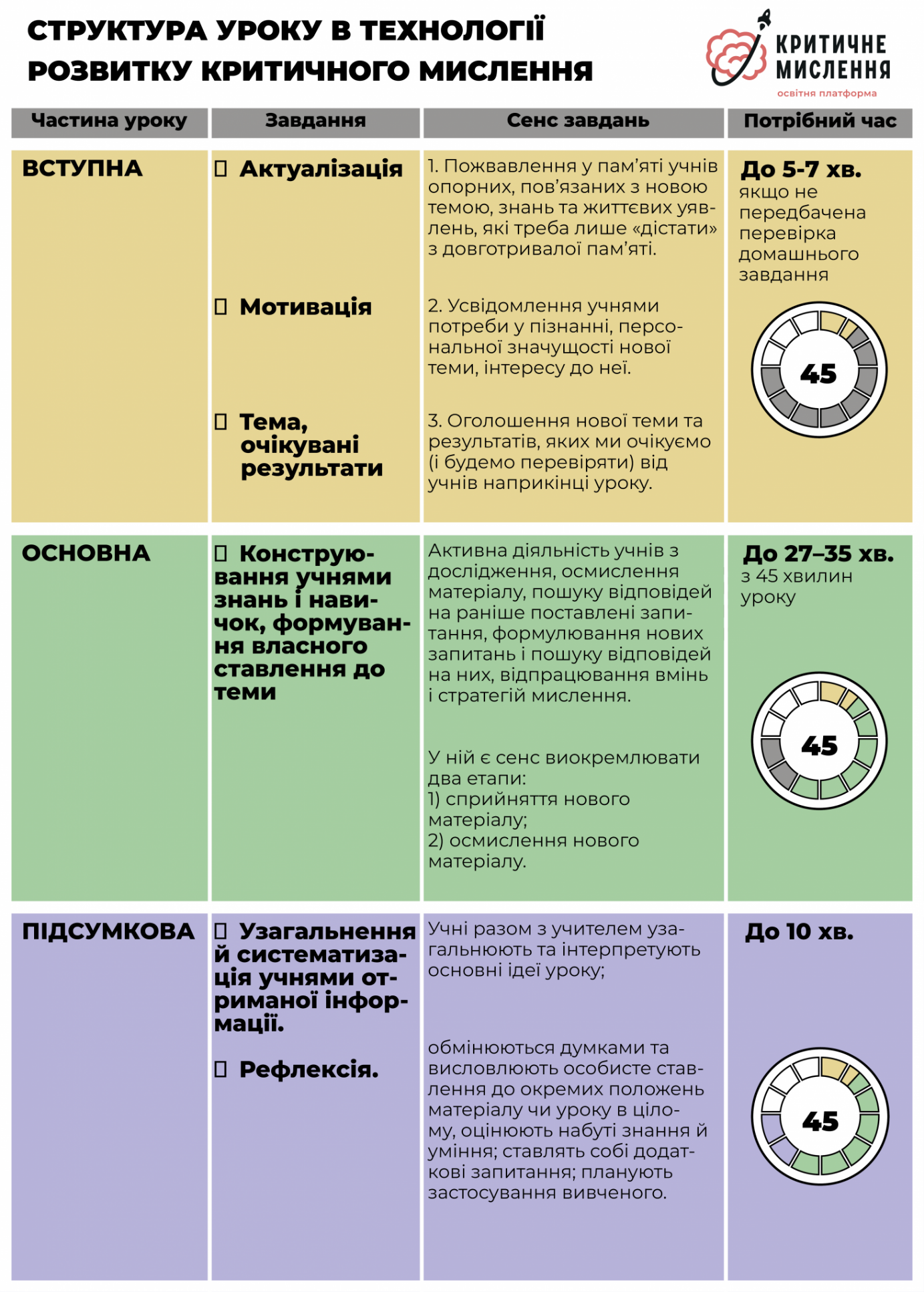 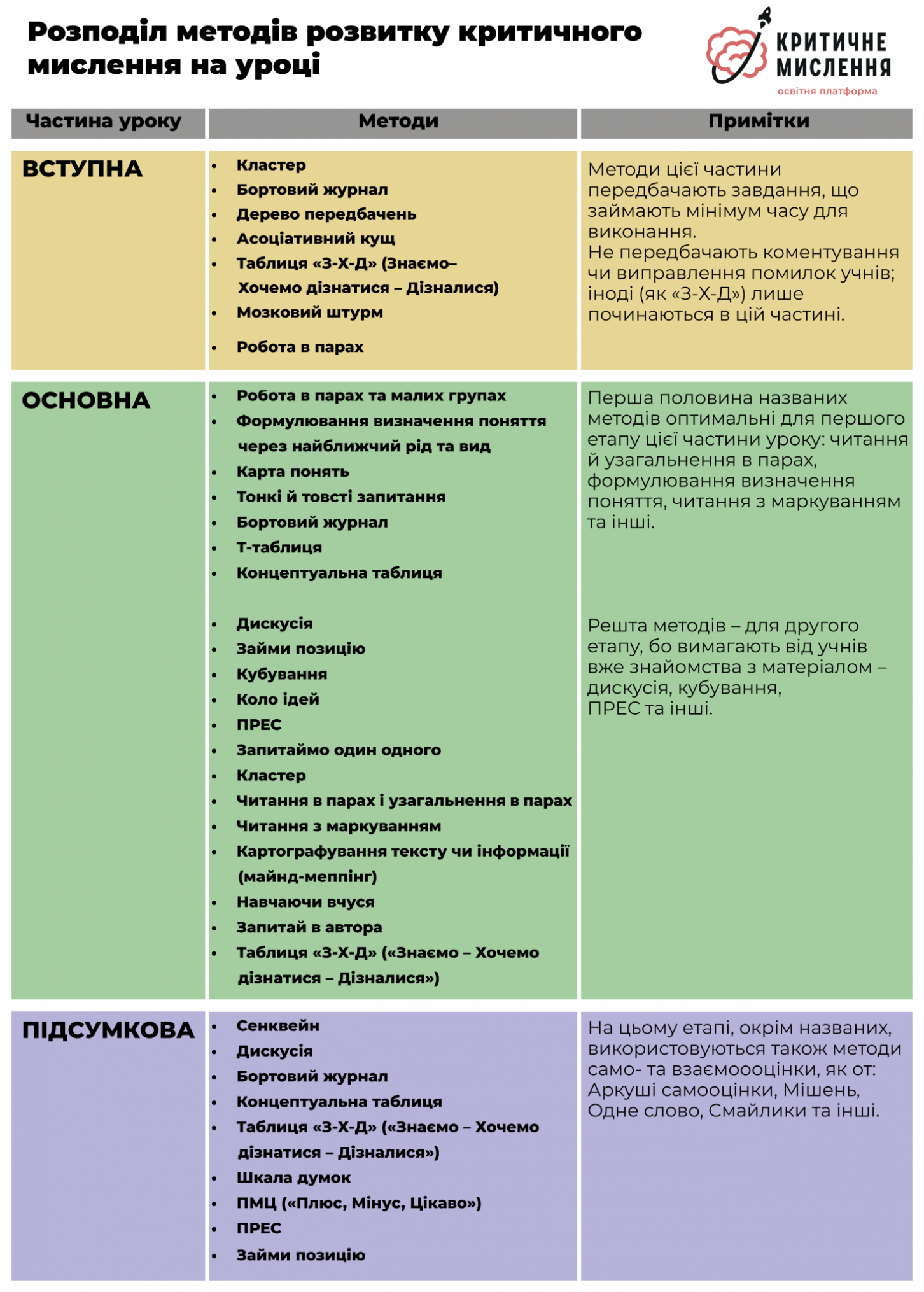 Сенкан
֍ ☺☺☺ Створіть сенкан на тему «Критичне мислення»
5. Технологія розвитку критичного мислення
Таксономія Блума
класифікація (від простого до складного) навчальних цілей і результатів
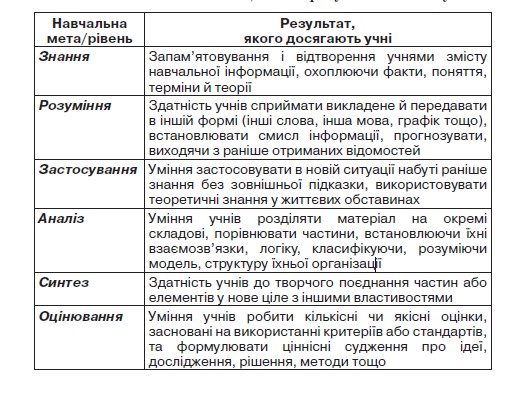 Запитання на аналіз
Запитання на знання
передбачають розкладання інформації на складові

 Чому герої байки не змогли досягти своєї мети?
потребує механічного згадування інформації

 Яке найбільше місто в Україні?
Запитання на розуміння
Запитання на синтез
для розкриття смислу, сутності того, що вивчається, виявлення зв’язків між ідеями, фактами
 Якщо я з’єднаю ці три фігури разом, що вийде?
пов’язані з творчим розв’язанням проблем на основі оригінального мислення

 Як із цих деталей побудувати вітряк?
Запитання на оцінку
Запитання на застосування
для ухвалення рішень і розв’язання проблем

  Що ти можеш сказати про свою роботу?
спрямовані на використання вже відомої учням інформації в нових умовах чи обставинах

 Як визначити сторону світу в лісі?